Creativity Camp 2024
04.07.24
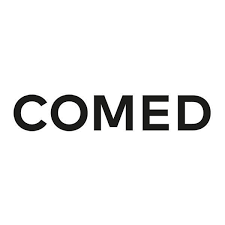 Le bonheur du voyage signé LuxairTours
Quoi de mieux pour nous rendre heureux que les voyages et les vacances ?
Bonne nouvelle : pour satisfaire nos envies de voyages, LuxairTours lance une offre promotionnelle à l’occasion de la Journée internationale du bonheur en proposant un séjour gratuit dans une capitale d’Europe !
L’offre LuxairTours
Pour réaliser cette campagne, l’agence Comed a voulu explorer certaines de nos envies qui pouvaient nous pousser à profiter de cette offre et à découvrir les services de LuxairTours :

Envie d’évasion,
Envie de liberté, 
		de changement, 
				de nouveauté…
Proposition 1
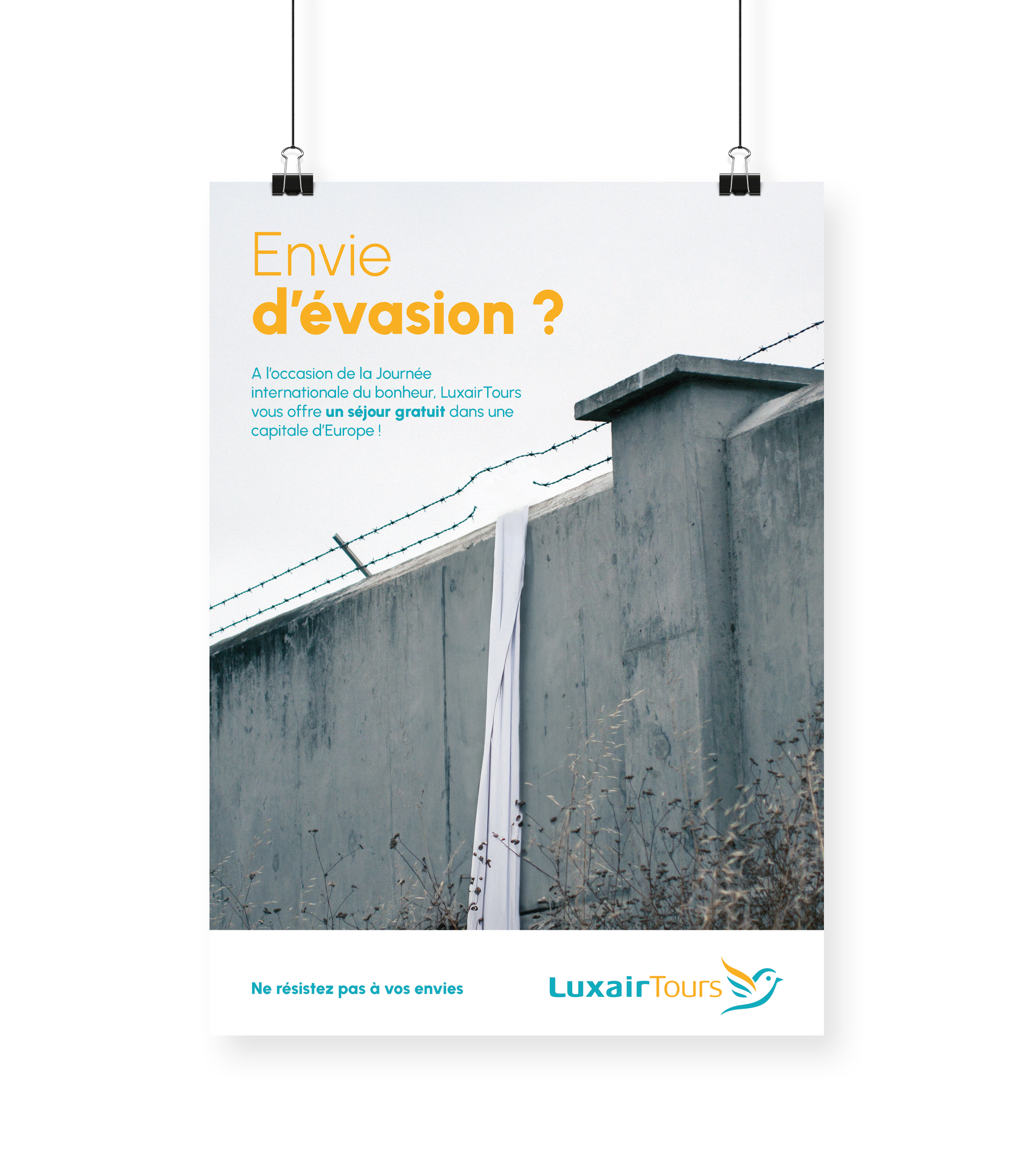 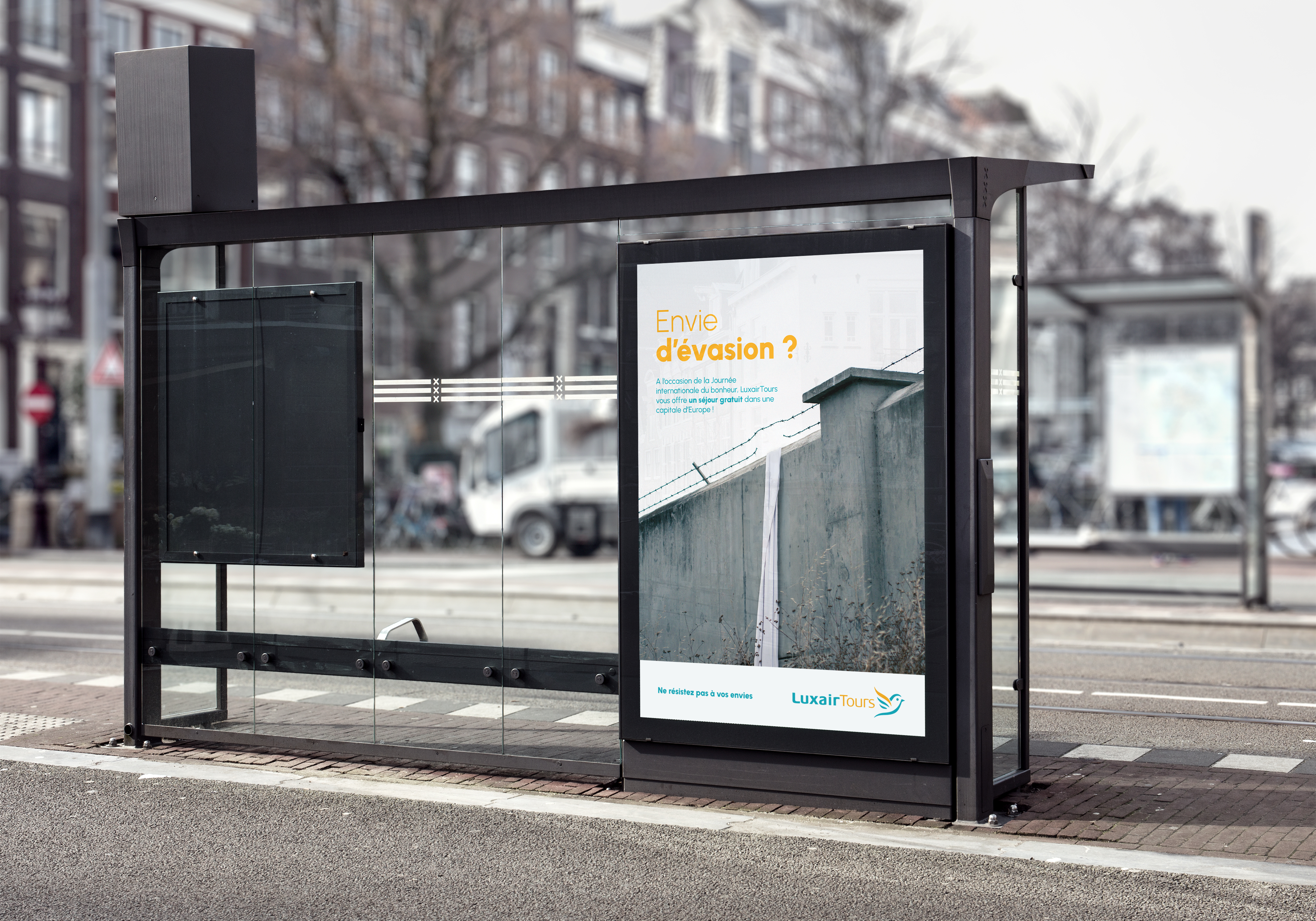 Proposition 1
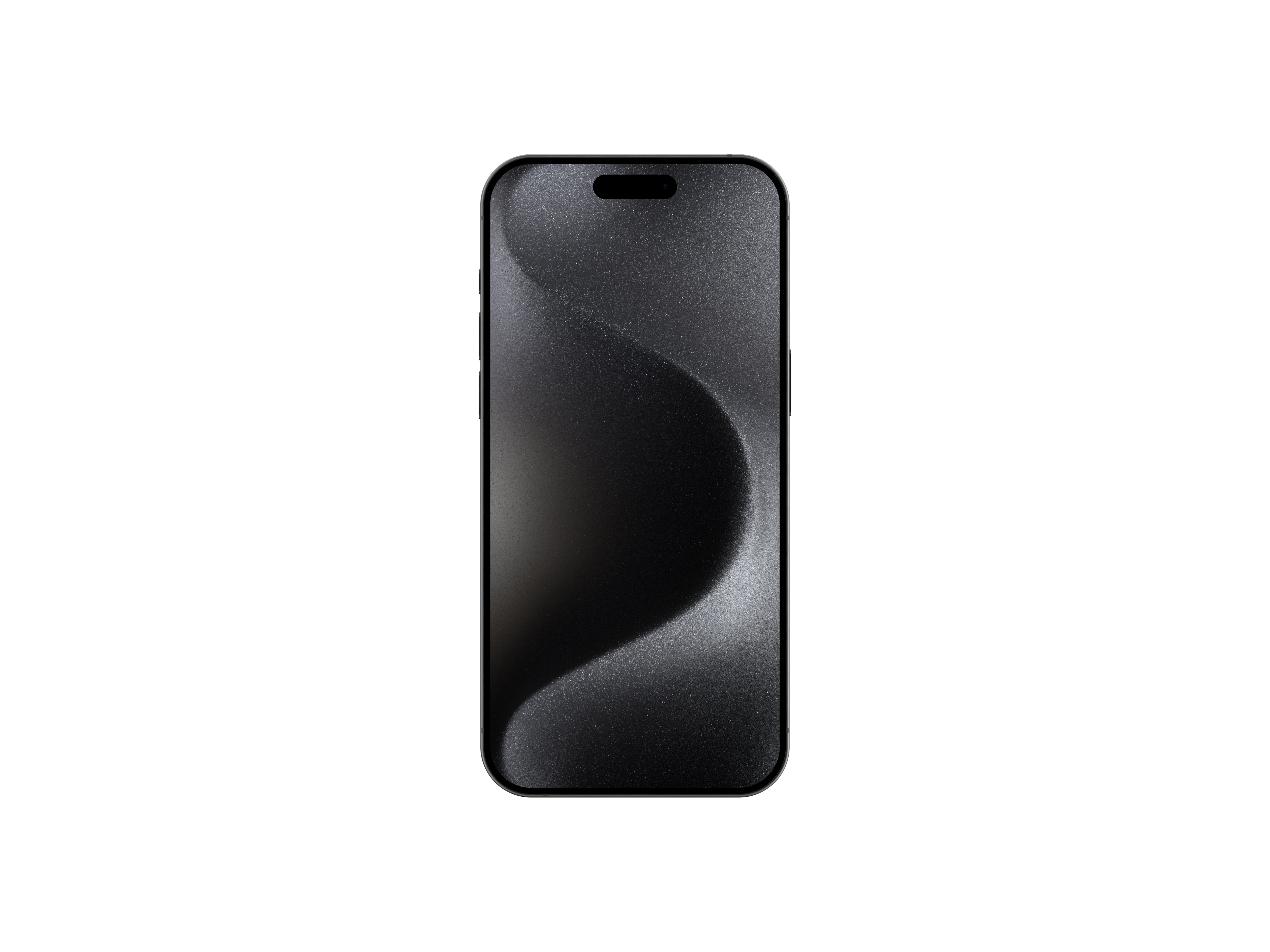 Proposition 2
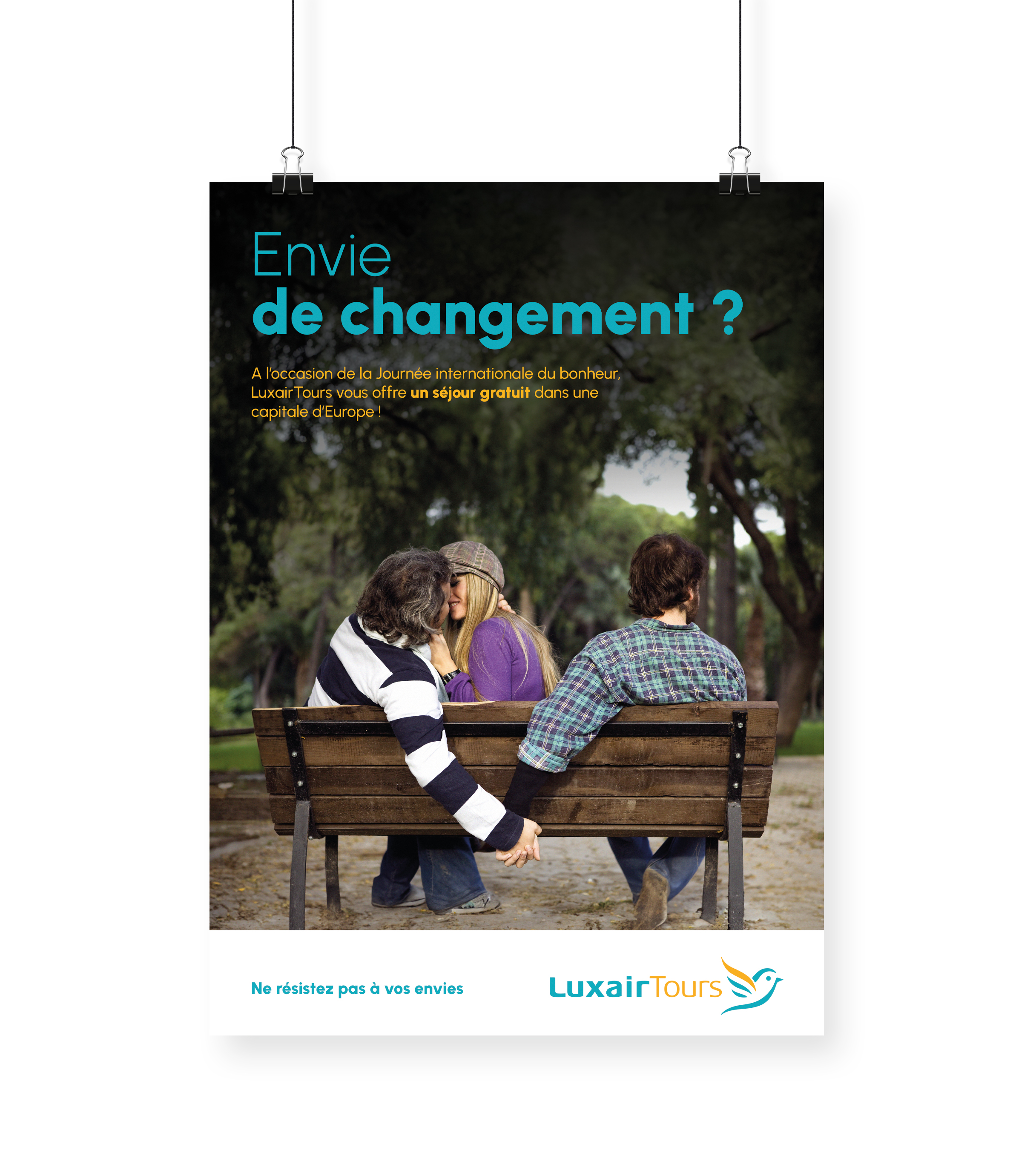 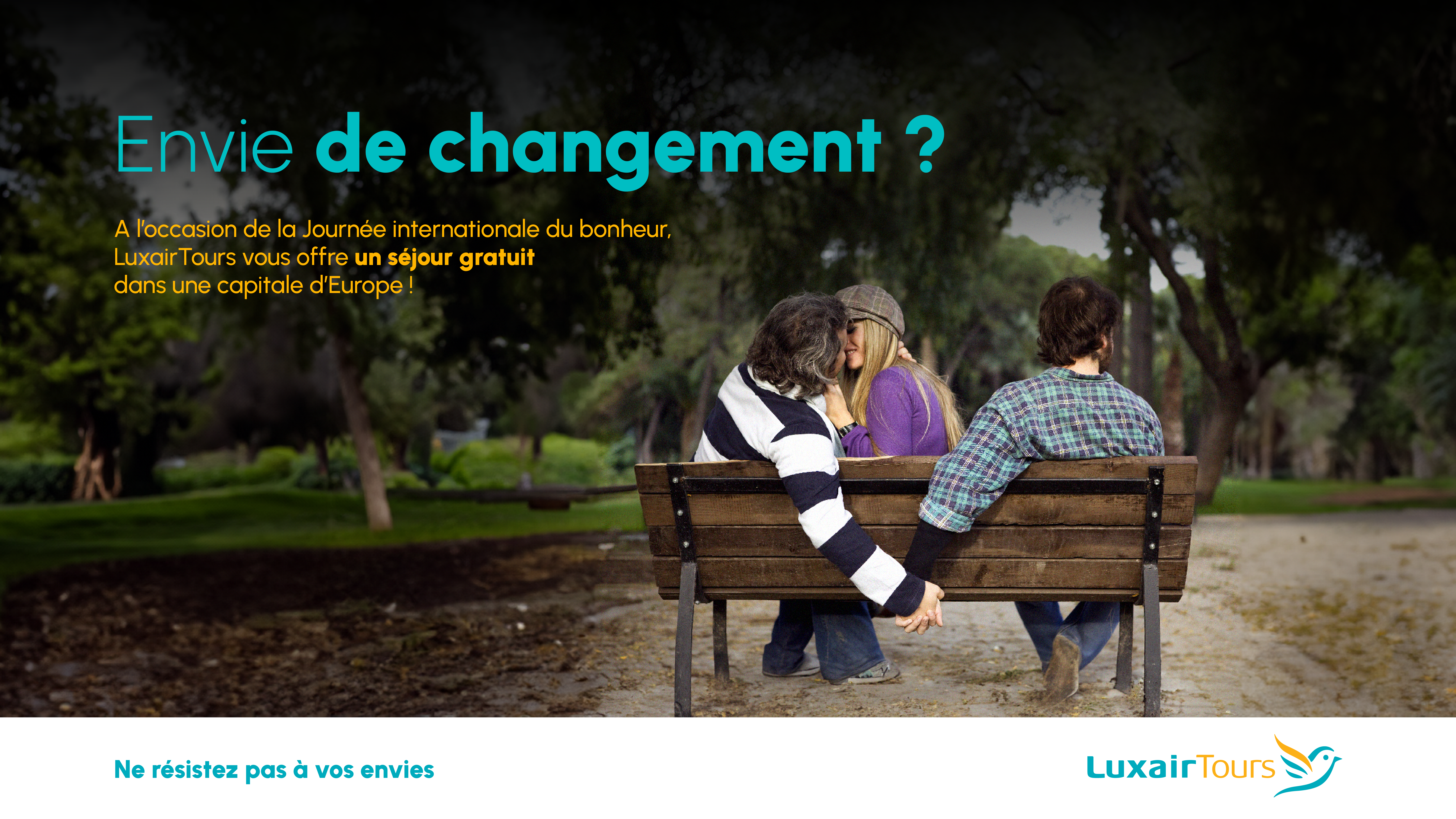 Proposition 3
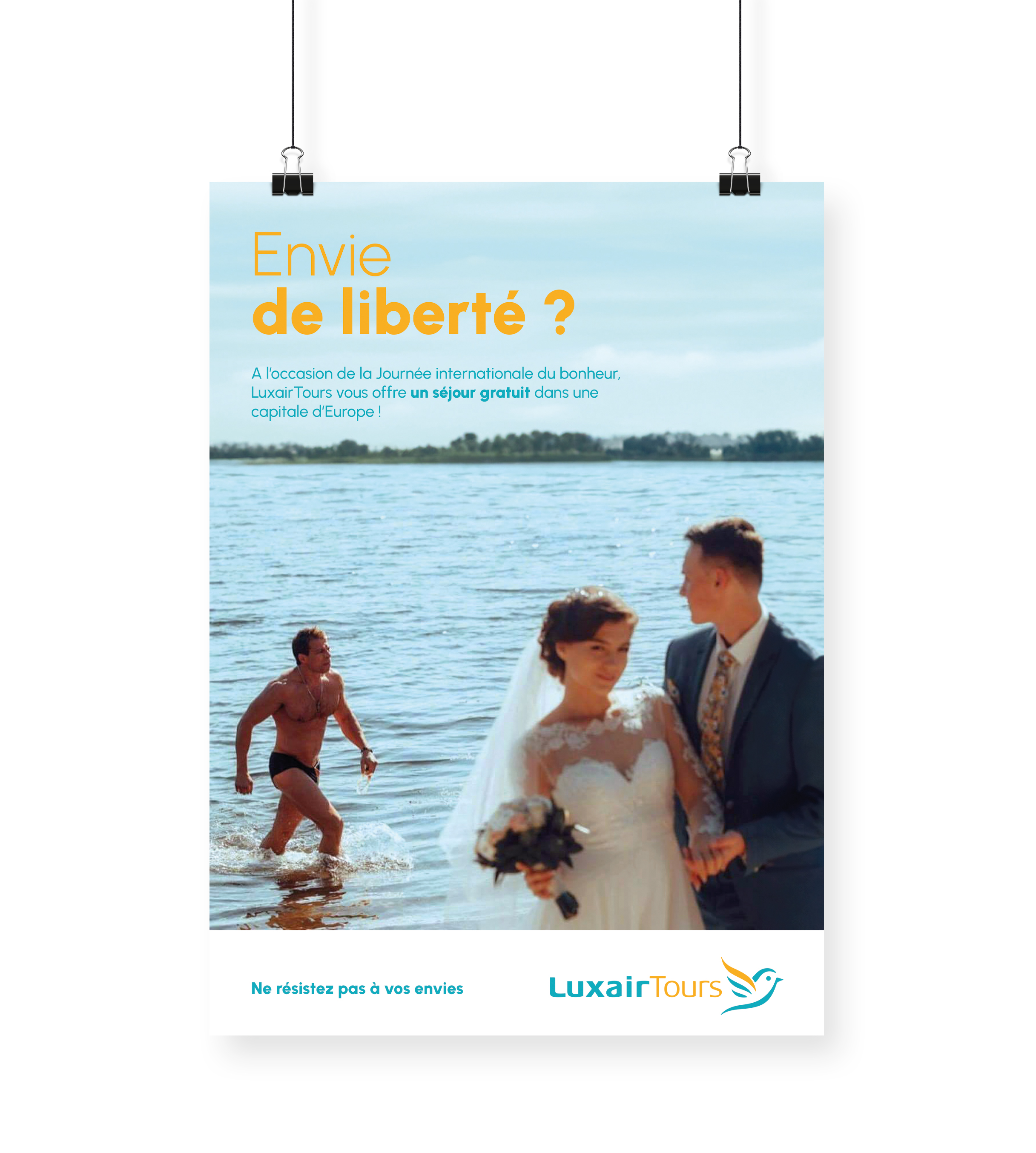 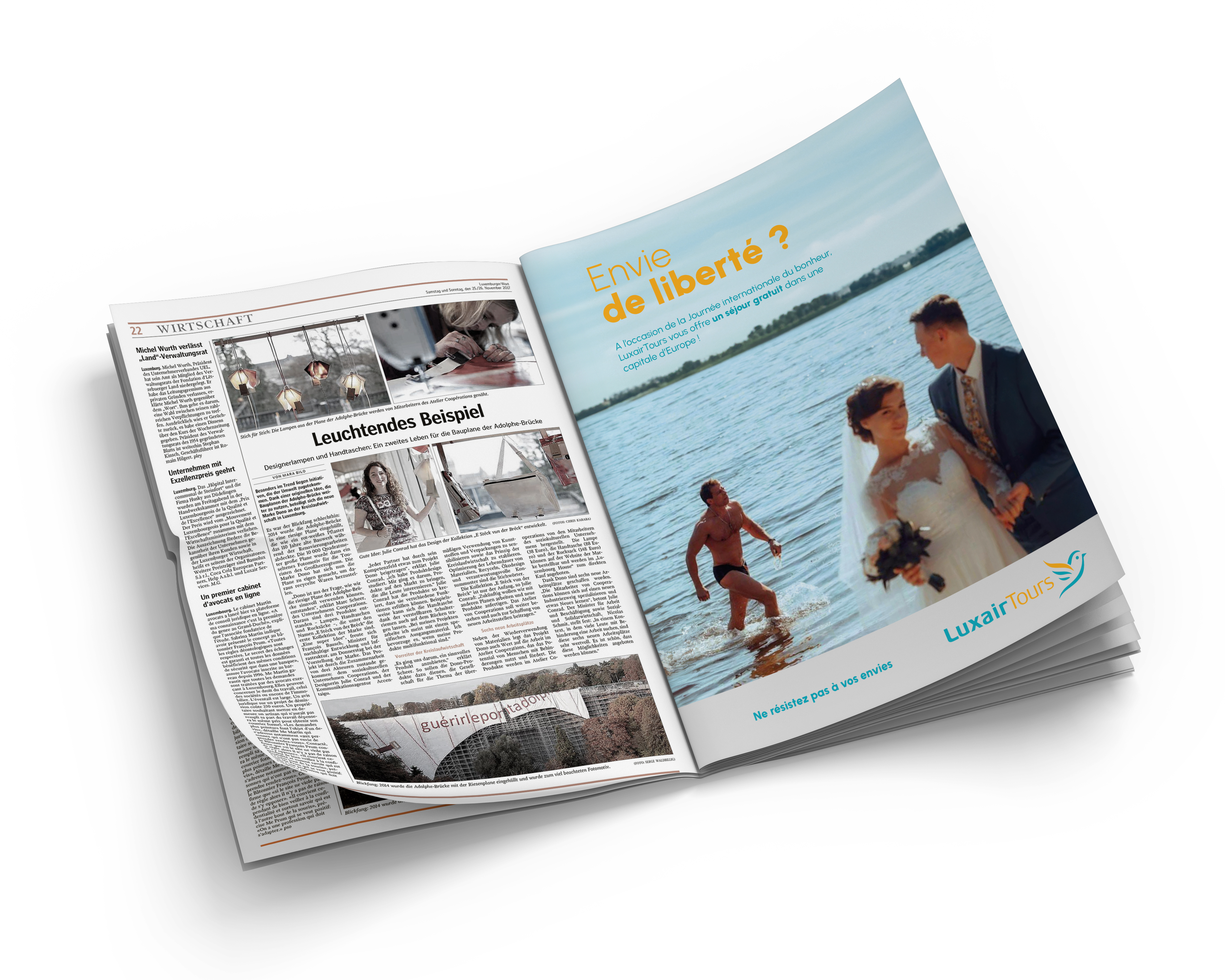 Merci
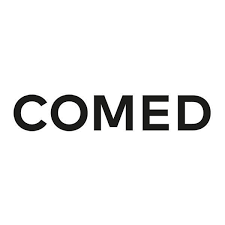